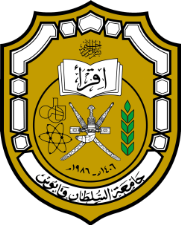 Tools For Quality Assessment
Sultan Qaboos University 
College of Education
ILT Department 
2013
Outline
1. Process flow chart
A flow chart is symbolic representation of stages in a process.
It records the series of activates and events in a process  in such away that communication becomes instant and clear.
It useful when a problem needs systematic approach.
It help to identify critical steps and also ensuring that all steps are carried without fail making it error free ensuring quality.
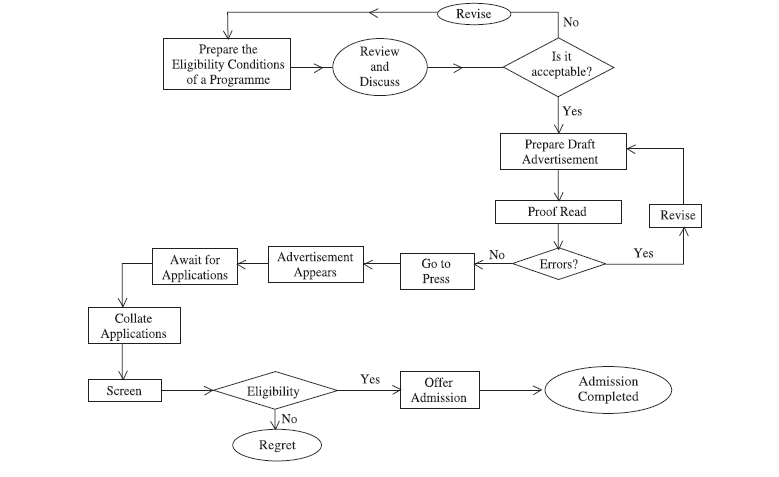 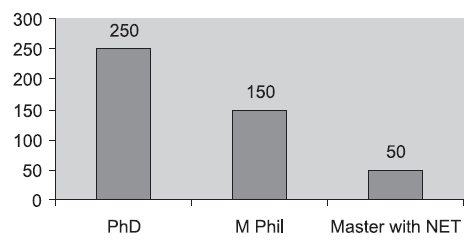 2. Graphs
Tools to present information in a concise and graphical manner.

There are different types of graphs to represent data:
     - Line diagram
     - Histograms
     - Pie charts
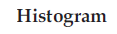 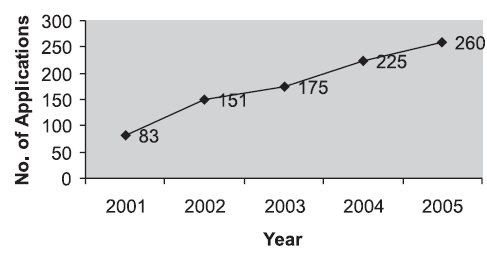 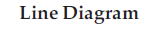 Ex. Line Graph
3. Pareto Analysis
A tool used to prioritize problems for solutions

It used pareto principle (known as the “80-20 Rule”).  The idea behind that is, by focusing on the 20%, we can improve 80% of results.
Example
Jack has taken over a failing service center, with a host of problems that need resolving. His objective is to increase overall customer satisfaction.

He decides to score each problem by the number of complaints that the center has received for each one.
Lack of training (items 5 and 6) – 51 complaints.
Too few service center staff (items 1 and 2) – 21 complaints.
Poor organization and preparation (items 3 and 4) – 6 complaints.
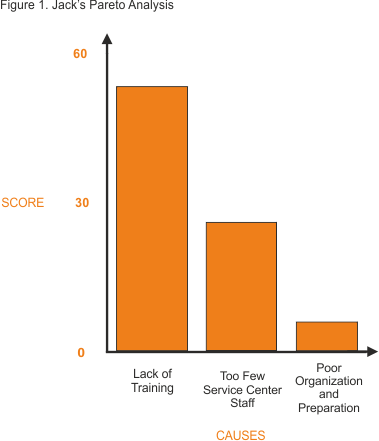 4. Fish-bone diagram
It is a tool for analysis and open thinking in problem solving.
Useful in organizing ideas during and after a brainstorming session .
Performance Assessment
Fishbone Diagram
Causes
Skills and Knowledge
Environment
Motivation
Incentives
Performance Assessment
Fishbone Diagram
Causes
Skills and Knowledge
Environment
Don’t understand 
changing work environment
Very chaotic
Too loud
Resisting change
High Employee
Turnover
New Procedures are
not well defined
Current incentive system
 is not working
Lack of available training classes
Motivation
Incentives
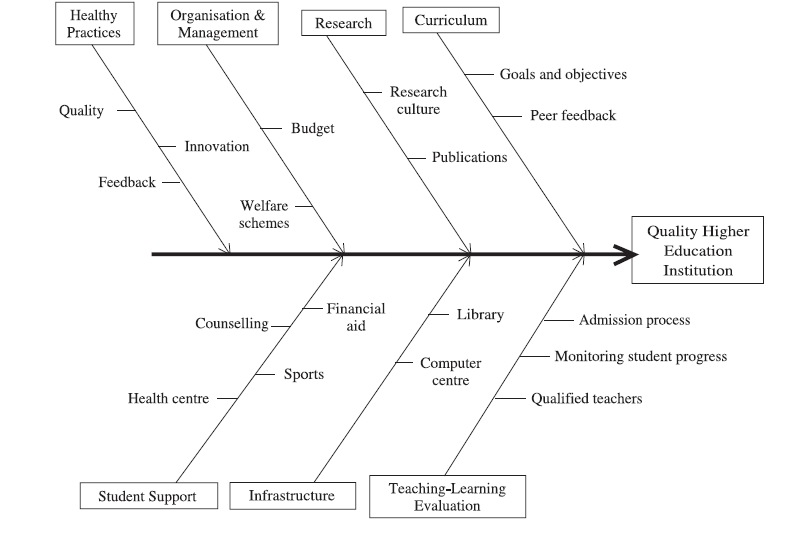 Quality in education
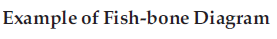 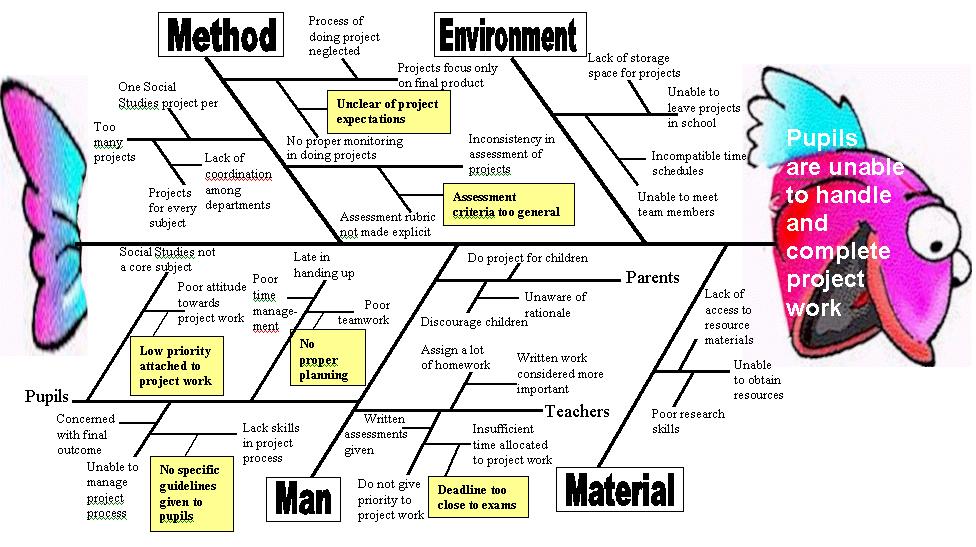 5. Scatter Diagram
The scatter diagram is a method to determine the relationship between the cause and effect in a pictorial manner. 

Scatter diagram show pattern of association or otherwise of two variables/parameters.
Scatter Diagram
6. Brainstorming
It is one of the most fundamental processes of generating ideas and solutions for problem solving.
It can be used for all the tools discussed above to generate ideas for assuring quality.
Rules may be followed during the brainstorming session:
Be clear about the topic of brainstorming
List all ideas a they are expressed 
Wild ideas are welcome 
Do not criticize people’s ideas
Build on ideas